Hormonální soustava
Endokrinní soustava, Soustava žláz s vnitřní sekrecí
Hormony
Endokrinní žlázy produkují hormony do krve  vyvolávají specifický účinek
Většina má cílený efekt a jejich účinek je specifický
Rychlost nástupu účinku a délka trvání – rozdílné
Působí už v malé koncentraci
Většina – bílkovinné povahy 


Tkáňové hormony – produkovány specializovanými buňkami v mozku, trávícím traktu, placentě, ledvinách a v srdci,…
[Speaker Notes: Tkáňové hormony trávící soustavy – gastrin – stimuluje žaludeční funkce, sekreci žaludeční šťávy,…
Tkáňové hormony ledvin – renin – ovlivňuje koncentraci solí v organismu; erytropoetin – stimuluje tvorbu erytrocytů
Tkáňové hormony jater – opět erytropoetin
Tkáňové hormony plic – histamin, serotonin
Hormony přítomné v tělních tekutinách – histamin, serotonin
Hormony produkované neurony – endorfiny – na NS mají účinek jako morfin – tj. tlumivý

Choriový gonádotropin (choriongonadotropin – hCG) – zpočátku produkován buňkami trofoblastu, v moči je u těhotných přítomný už od 7. dne od oplození, nutný k udržení činnosti corpus luteum (zajištění sekrece progesteronu a estrogenů), poté přebírá produkci hormonů placenta, hCG produkovaný placentou stimuluje produkci testosteronu u mužských plodů, což má význam pro diferenciaci pohlavních orgánů mužského typu.]
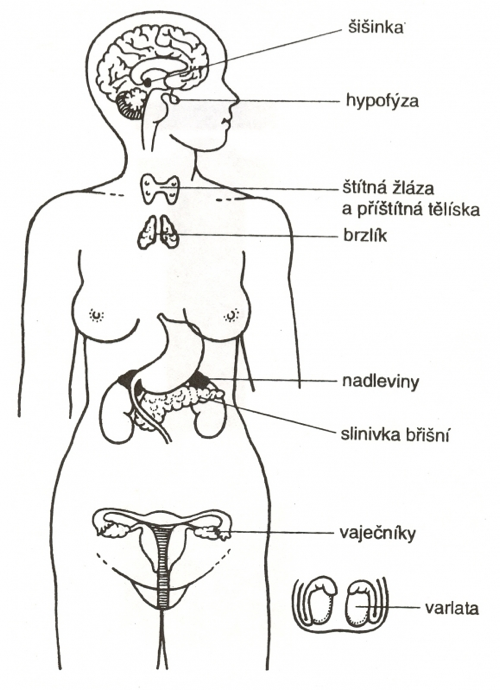 Hypotalamus
Hypotalamus a hypofýza mají v endokrinním systému řídící funkci – hypotalamo-hypofyzární systém nadřazen ostatním žlázám

Liberiny  - stimulační
Statiny – inhibiční 
Ovlivňují sekreci adenohypofyzárních tropinů

Antidiuretický hormon
Oxytocin
Hypofýza - neurohypofýza
Skladovány a podle potřeby uvolňovány hormony ADH a oxytocin
Antidiuretický hormon (vazopresin) – zvyšuje zpětné vstřebávání vody ve sběracích kanálcích ledvin
Oxytocin – způsobuje kontrakce dělohy při porodu, stahy mlékovodů; u mužů podporuje kontrakce chámovodů
Hypofýza - adenohypofýza
Somatotropin (STH) – stimulující růst, zvyšuje syntézu bílkovin
Prolaktin – umožňuje růst mléčné žlázy v pubertě a přípravu na spuštění laktace, blokuje ovulaci během  kojení; u mužů – růst prostaty
Kortikotropin (ACTH) – stimuluje produkci hormonů kůry nadledvin
Tyreotropin (TSH)- zvyšuje produkci tyroxinu a trijodtyroninu
Lutropin (LH) – podmiňuje vznik žlutého tělíska – zvyšuje tak produkci progesteronu; u mužů – stimuluje sekreci testosteronu
Folitropin (FSH) – stimuluje růst a dozrávání folikulů – udržuje produkci estrogenů; u mužů podporuje tvorbu spermií
Šišinka = epifýza
Nepárová, drobná vychlípenina mezimozku

Melatonin – množství kolísá podle množství světla, ovlivňuje biologické hodiny; spánkový hormon – tvoří se v noci; brání předčasné dospělosti – brzdí tvorbu pohlavních hormonů
Serotonin – vazokonstrikční účinek, snížení hladiny nacházíme u některých typů depresí s poruchami spánku
Štítná žláza
Leží na přední straně krku po stranách chrupavky štítné
Tyroxin (T4), trijotyronin (T3) – zvyšují metabolismus, spotřebu kyslíku, tvorbu tepla, snižují hladinu cholesterolu, zvyšují frekvenci a sílu stahů srdce; mají vliv na vývoj NS; pro jejich tvorbu je nutný jód; regulaci produkce zajišťuje TSH
Kalcitonin – podněcuje ukládání vápníku do kostí, snižuje koncentraci vápníku v krvi, působí proti parathormonu
Příštítná tělíska
4 drobná tělíska, uložena v tkáni štítné žlázy
Parathormon – zvyšuje zpětné vstřebávání vápníku v ledvinách, stimuluje uvolňování vápníku z kostí
Brzlík
Thymosiny – thymové hormony - ovlivňují vývoj obranného systému
Nadledviny
Párová žláza, tvar pyramid, na horních pólech ledvin
Rozlišujeme dřeň a kůru
Dřeň
adrenalin, noradrenalin – produkce při stresové reakci
Kůra 
glukokortikoidy (kortizol, kortikosteron, …), regulaci zajišťuje kortikotropin
mineralkortikoidy (např. aldosteron) – zvyšuje zpětné vstřebávání iontů Na v ledvinách
androgeny a estrogeny
Slinivka břišní
Diabetes typ I.
Diabetes typ II.
Gestační diabetes
Pohlavní žlázy
Gestageny – progesteron
Estrogeny – estradiol, dále estron a estriol
Testosteron
Biologická účinnost progesteronu
Gestagenní účinek =  příprava a udržení těhotenství
Snižuje kontraktilitu gravidní dělohy
Snižuje produkci hlenu žlázkami děložního hrdla a zvyšuje jeho viskozitu
Vyvolává sekreční aktivitu mléčné žlázy
Ovlivňuje sekreci gonadotropinů
Ovlivňuje termoregulační centrum – zvyšuje bazální teplotu
Biologická účinnost estrogenů
V pubertě navozují růst pohlavních orgánů, stimulují růst a vývoj prsů
Rozvoj sekundárních pohlavních znaků
Vyvolávají proliferaci vaginálního dlaždicovitého epitelu
Navozují proliferační fázi menstruačního cyklu
Zvyšují aktivitu osteoblastů, facilitují uzavírání růstových štěrbin
Zvyšují resorbci Na a vody v ledvinách
Snižují erytropoezu, zvyšují krevní srážlivost
Snižují hladinu cholesterolu
Biologické účinky testosteronu
zajišťuje vývoj mužského genitálu u plodu, sestup varlat v 8. měsíci (kryptorchismus – nesestoupení varlat)
po pubertě – růst zevních pohlavních orgánů
vývoj sekundárních pohlavních znaků
vliv na kůži – při nadprodukci vzniká akné
ovlivňuje metabolismus bílkovin – větší svalová hmota
zvyšuje objem kostní hmoty a ukládání kalcia, ukončuje růst kostí, má vliv na tvar kostí  pánev
stimulací produkce erytropoetinu zvyšuje erytropoezu
Některá onemocnění
Nanismus, gigantismus, akromegalie
Hypotyreóza, hypertyreóza
Addisonova choroba – hypofunkce kůry nadledvin
Pubertas praecox
Pubertas tarda
Diabetes insipidus
Diabetes mellitus
Věkové zvláštnosti